Lessons from Rural Minnesota Broadband Feasibility Studies
Ann Treacy
atreacy@treacyinfo.com
http://blandinonbroadband.org
Communities with Studies
City of Staples/ Todd County 
City of Winthrop (Renville County) 
Cloquet Valley
Cook County
Kanabec County
Lac qui Parle EDA
Lakefield
Northfield
Red Wing
Redwood Falls/ Redwood County 
SouthWest Central Service Cooperative
Each Community is Different!
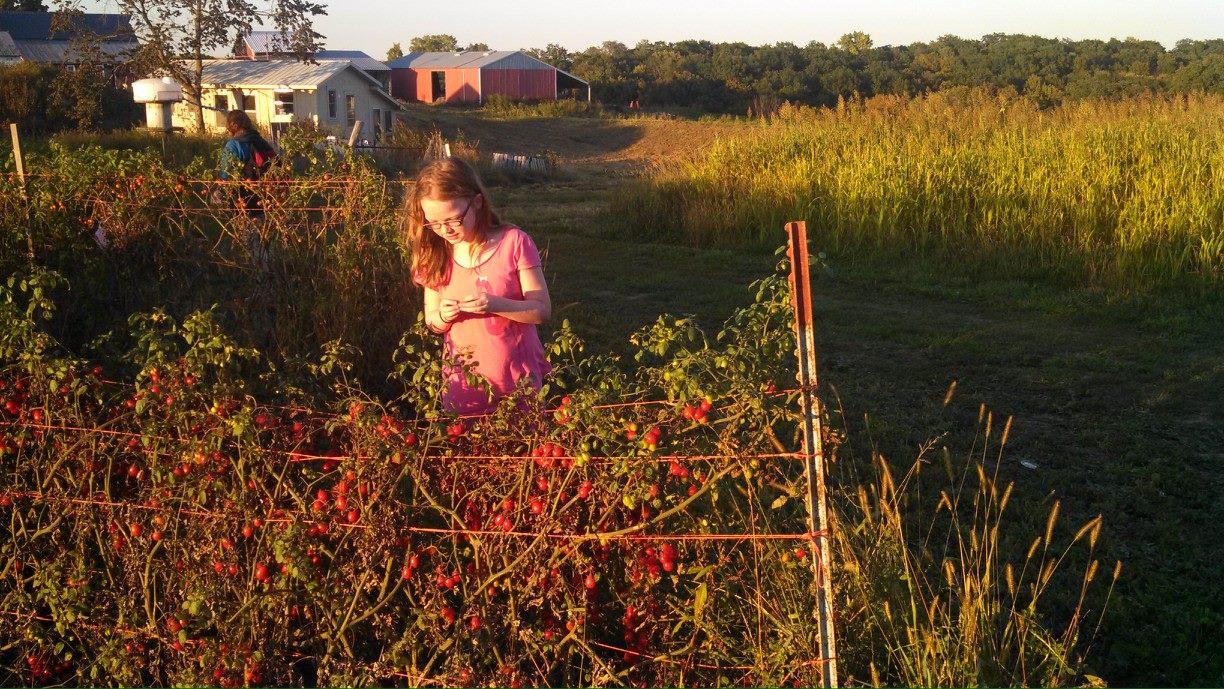 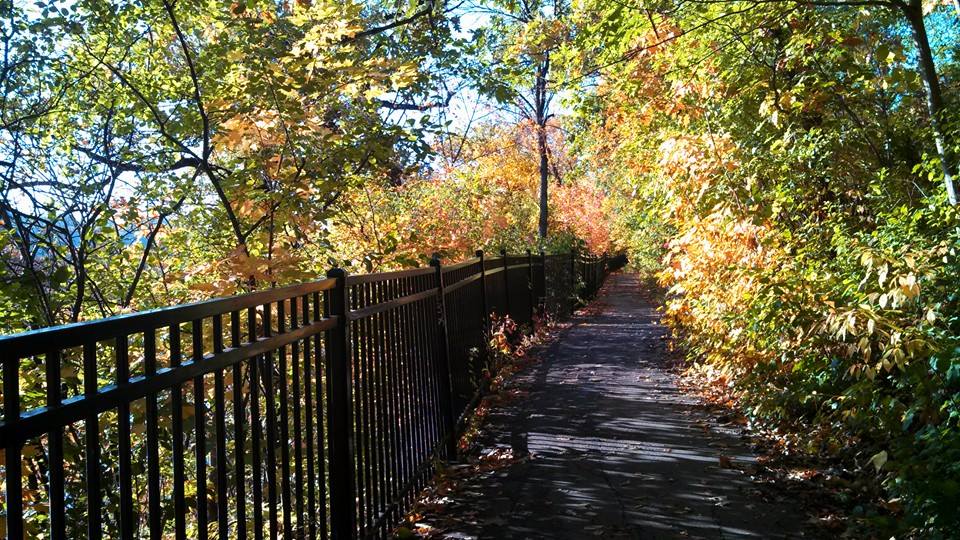 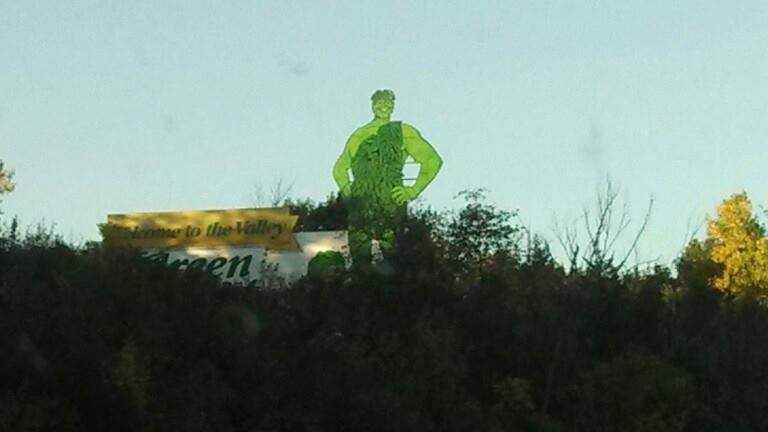 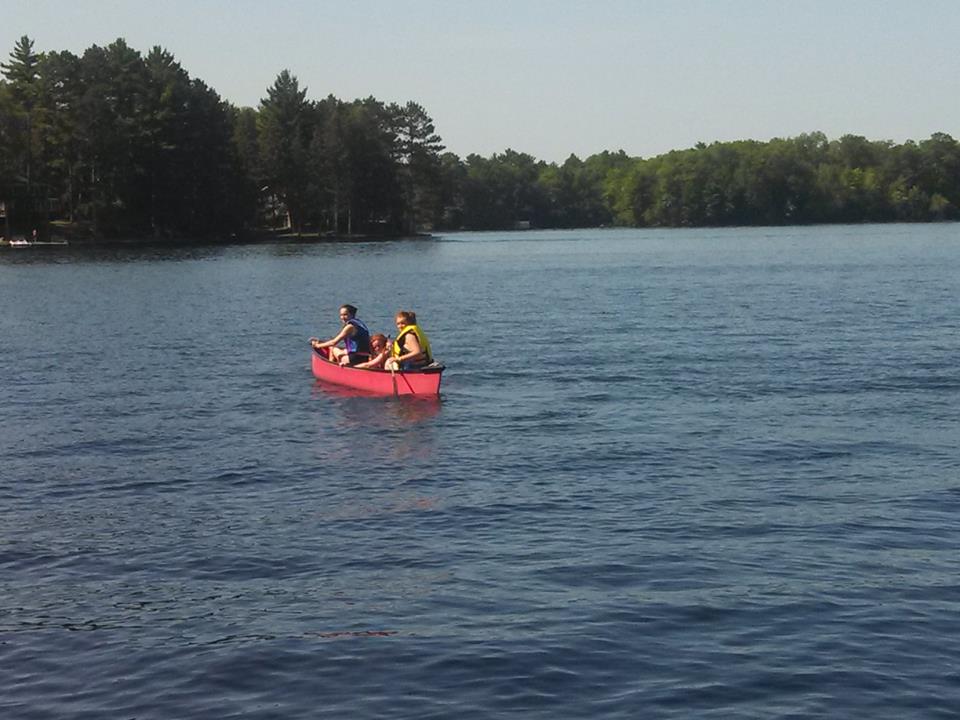 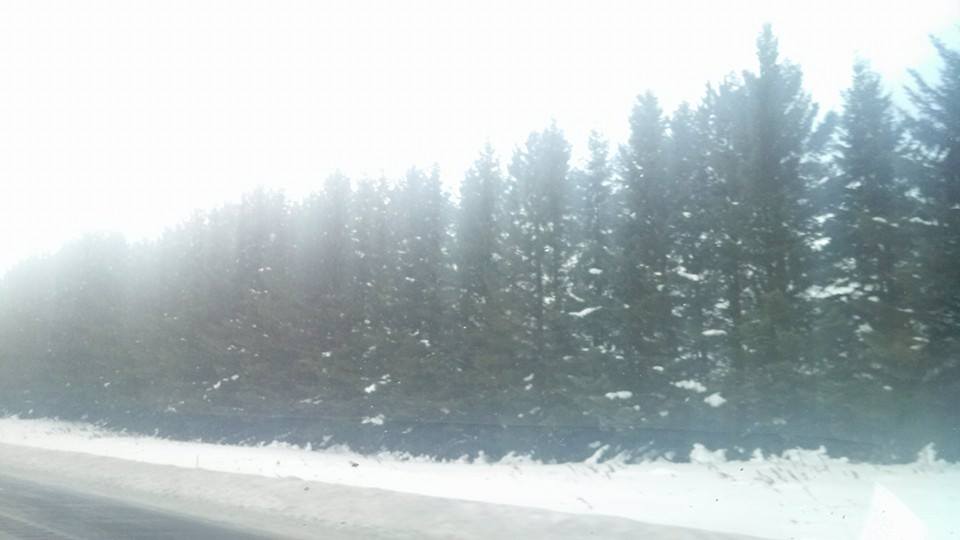 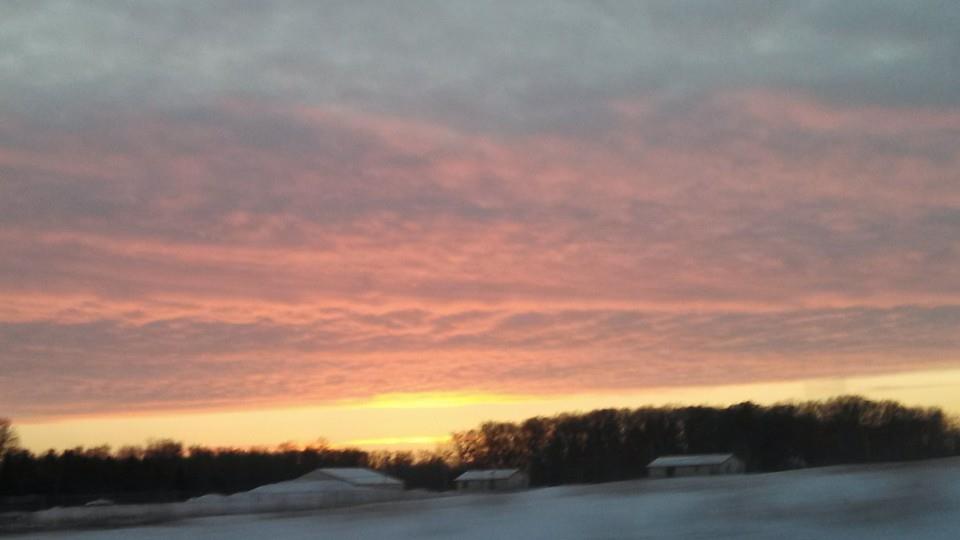 Investigated
Business Basics: Cost versus Revenue
Keys to Success (ARRA)
Public Private Partnerships
Technology Scenarios
Local Champions
Financial Components
Business Case Projections of Costs and Revenues
Balance Sheets
Income Statements
Cash Flow Statements
Capital and Operational Breakeven Analysis
Sensitivity Analysis for Competitive Responses
Costs
Planning and Engineering
Construction
Equipment 
Backbone Access
Operations (Marketing, customer support, technology management)
Fiber to the Farm is expensive!
Financing & Revenue
State Grants and Loans 
Federal Grants and Loans 
Municipal General Obligation Bonding
Revenue Bonds
Residential Customers
Business Customers
Anchor Tenants

Wholesale Model Open Access Network

Money saved
[Speaker Notes: Dakota County went from $700,000 to $15,000]
Public Private Partnership
Is there one obvious potential partner? 
Are there several partners? 
Open Access Network
Is there no likely partner?
Look to area providers
Make the business case better
Consider a Cooperative Approach
Technology Scenarios
FTTP (Fiber to the Premise)
FTTN (Fiber to the Node/Neighborhood)
Open Access Fiber Network
Open Access Network with wireless overlay
Open Access Network that serves community anchor institutions
Phased is OK just make sure you’re going forward
Local Champion
Leadership: You Have to do it yourself but you can’t do it alone.
Robust Broadband Networks Feasibility Grants
$25,000 for community study
$40,000 county or multi-community study
1:1 match
Next deadline April 4, 2014
http://tinyurl.com/BFfeasibility
Thank you!   Ann Treacyatreacy@treacyinfo.com